La asistencia las jornadas de práctica se corroborara con la actividad de entrega de diario a diario en escuela en red .
Diario de la alumna
Nombre del jardín de niños 
Grupo que atiende grado y sección 
Nombre de la educadora practicante
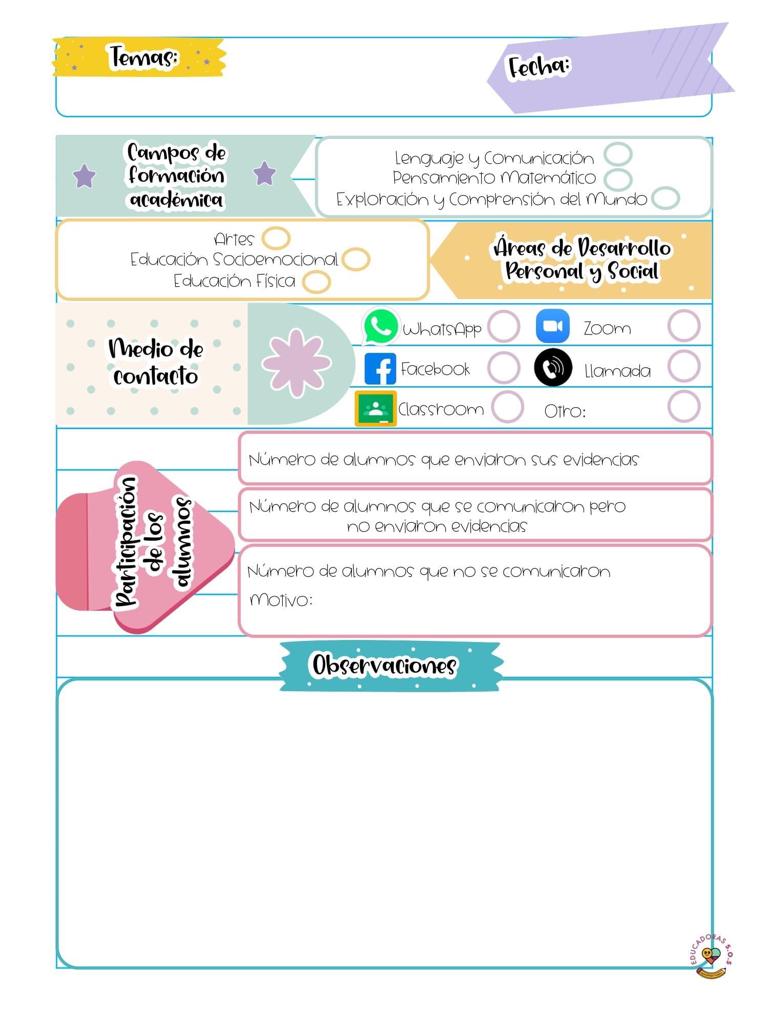 19/04/2021
¿Cómo desarrolle la clase?
La clase se llevaría a cabo en dos sesiones una a las 9:00 am y la otra a las 10:20 am los alumnos no se conectaron a las 9:00 am se tomo evidencia y entramos hasta la segunda sesión se trabajo el área socioemocional y artisitca los alumnos elaboraron una artesanía y hablaron sobre las emociones que les hacían sentir unas imaagenes mostradas por medio de comparti la pantalla. 
¿ que mejoras puedo realizar?
No arlargarmetanto en las indicaciones para no cortar el tiempo de desarrollo de las actividades 
la evaluación del aprendizaje esperado.
La evaluación se realizara por medio de una lista donde se anota los alumnos que si participaron en la actividad
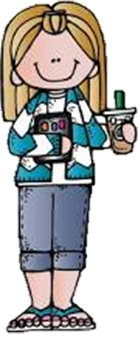